Amazon Web Services
Our journey to the cloud so far
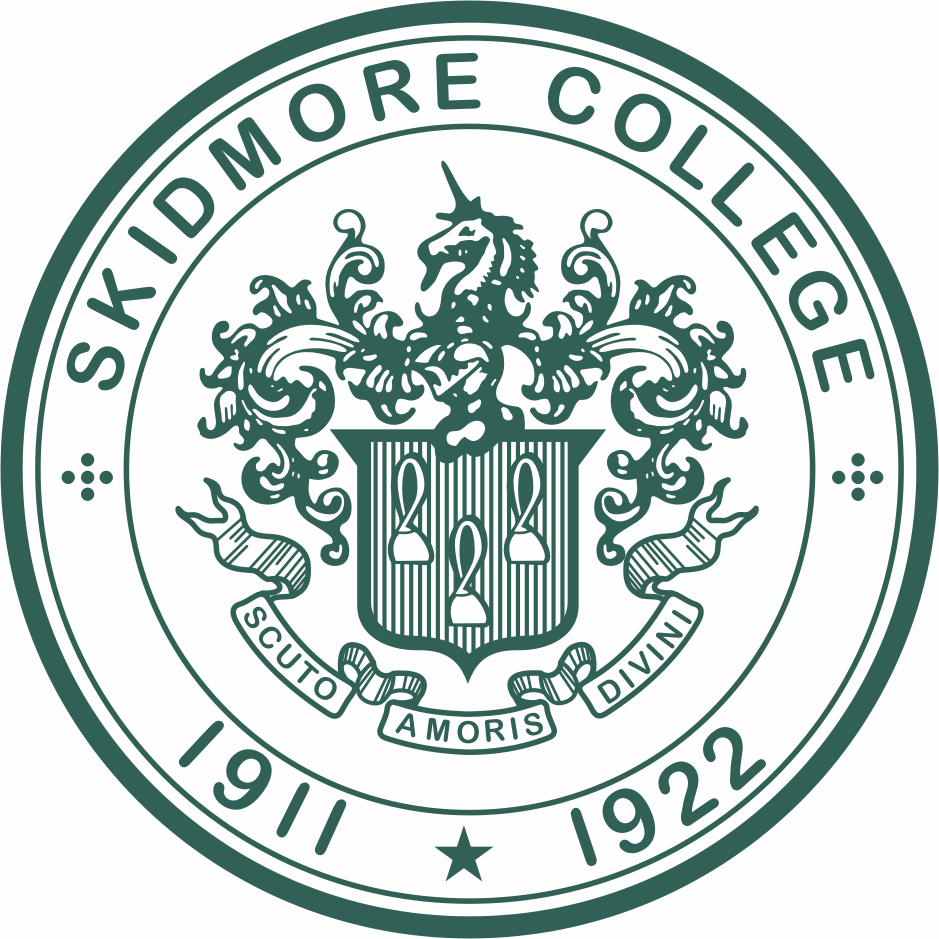 Who we are:
Located in upstate New York – one hour north of Albany
Equally distant from Montreal and New York City.
In Saratoga Springs, NY
Liberal Arts college
2,300 undergraduate students
900 FTE faculty and staff
[Speaker Notes: Although Saratoga Race Course is considered the third oldest race track/course in the U.S., by many accounts, it IS the oldest organized sporting venue of any kind in the country - and legend has it that Saratoga Springs is where the potato chip was invented!]
How did we start
 our AWS journey? 
By “accident”
[Speaker Notes: Several years ago, our Enterprise Systems folks were struggling with the support and storage of several TB worth of images and videos that our Communications Dept. and Tang Museum needed to store. Probably sounds familiar to most of you. 
Our former Director of ES, who loved to play with anything new and shiny, found out that Amazon offered relatively inexpensive data storage, so he setup a system to help us better manage our storage of these particular images/video.
And then he left. Leaving us with no documentation as to what he did, how or why he did what he did. And this, I hope, is NOT familiar way of doing business to most of you.]
Where do you GO when you don’t know where you ARE?
[Speaker Notes: We had a vendor, that we did business with, who had some experience with AWS, so we turned over our account management to them. That didn’t go well, but it didn’t go poorly either. They kept the lights on and the bills got paid. But, we didn’t really understand what we were using and if we were using AWS in the most cost-effective and best way. 
We also had another vendor, that we did business with, who was getting started in the AWS world, so we brought them in to talk to us. They had just hired a brilliant young AWS Cloud Architect, with depth and breadth of AWS knowledge that is truly impressive. Needless to say, we have turned over our account management to this other vendor, and then we were off and running.]
We’re off and running, but where are we running TO?
[Speaker Notes: After some great initial conversations about how we got to where we were, we realized that almost nothing we had was setup in any organized, efficient, or effective way. 
The first thing we had to do is find out what we had in the cloud, who it belonged to, why it was there, and if we were using the correct AWS services. 
Once we realized that things were working, but far from ideal, we decided to “start over”. 
We were all VERY excited about the service possibilities that AWS can provide.]
Go back to “Start”. Do not pass “Go” and do not collect $200
[Speaker Notes: We scheduled meetings with the Communications Department, the Tang Museum, and the Library (it turns out THEY have data stored in AWS as well!  We had discussions about their needs and their pain points. Under the previous Enterprise Systems director’s era, both groups had been “encouraged” to not use our SAN (storage area network) because they had “too much” data. So they were literally storing their most important files on a series of computers and external hard drives. Talk about painful – both for those departments and for me to hear!
We then had a discussion with both groups about their processes. Things like workflow, retention, archival. We also discussed how AWS could alleviate most, if not all of their pain points. 
Both groups had subsequent meeting with our AWS Cloud Architect, continuing the discussion over workflow, process, storage, retrieval, retention and archiving.]
Ok, so now what?
[Speaker Notes: We decided that AWS was definitely worth pursuing, but we were really starting from scratch, so we got several simultaneous things going at the same time.  
Our last SAN? We had made plans in 2016 to replace our aging SANs (Prod and backup) during the summer of 2017, which we did. That gave us the luxury of having a good 4 years or so to figure out if AWS will be a strategic direction for us or just another “niche” vendor to help us out in a few areas. We have already started laying the groundwork with our server/storage folks by telling them that this may be the last SAN they every put in our datacenter. We are moving to a cloud-first mentality. Maybe EVERYTHING won’t end up in the cloud, or at AWS, but we need to start having the cloud-first mentality. Don’t ask “Why should we use the cloud, but why SHOULDN”T we use the cloud”.
Direct Connect – we decided to have a 1GB fiber direct connection between Skidmore and AWS, using a fiber provider that we already had under contract. Both of our fiber providers (two for redundant paths to the internet) are AWS Direct Connect providers, but one of them was significantly cheaper than the other, and had a more local connection point (NYC vs Virginia). It took several months to get our AWS Direct Connect up and running, but we weren’t in real hurry. Some of the delay was due to hammering out, and reducing, the initial scope in the SOW. Some was due to our vendor getting the fiber actually connected and configured between Skidmore and AWS. 
Active Directory, Domain Controller, Federation, DNS, etc. knowing that we probably will use AWS in the future for more projects, we worked with our AWS Cloud Architect to tie in Skidmore and AWS, tying in authentication, etc. so folks can use their Skidmore credentials to access their AWS accounts. 
At first we were thinking of setting up our AWS account so that both Communications and the Tang Museum can have their own AWS sub-accounts, and pay their own way as they go, out of their operational budgets. But the project quickly grew in scope and “clients”, so we decided one master account to rule them all was the way to go. We aren’t as concerned with charge-backs/billing back to departments, but we are concerned that if IT pays all the bills (for convenience to the departments and the budget office, and finance office, folks might be a little careless with the amount of data they store and not worrying about length of retention.]
Wait a minute…WHY do we have to have a “cloud-first” mentality? We like having our stuff in our own data center thank you very much.
[Speaker Notes: The amount of storage, especially images and video, is certainly not going to get any smaller, and will probably grow almost exponentially. If we struggle to support it now, we will certainly struggle to support it going forward. Your mileage may vary. 
Amazon does data storage, and many other things much better than we do, more securely than we can, at better economies of scale.
We’re not going to have the money down the road to not only replace our data storage and backup systems every 4-5 years like we have been, plus it will be a LOT more expensive given the explosion of things we’re being asked to store. 
Amazon also offers a wider range of services than we can provide, again, at a fraction of the cost of us standing up the infrastructure necessary to “compete” with them. Virtual servers, virtual desktops, virtual apps, HPC clusters, working anywhere/anytime.
Pay-as-you-go and pay only for what you use – you don’t have to stand up a system much larger than you need and hope you grow into it – AWS expands as your needs grow. 
Speed to market – between June 2017 and October 2017, AWS rolled out 566 new services (not all major services, but still impressive…..)
Security – they built their security for CIA and NASA, and huge banks and financial institutions, and all of us get to use that security. Although we’re responsible for all our data within their architecture. 
Compliance – AWS manages dozens of compliance programs, so many segments of our compliance have already been completed just by using AWS.]
Timing is everything?
[Speaker Notes: - We do have the fortuitous timing of having a bunch of bunch of planets line up just right, at just the right time, but that doesn’t mean you can’t start down the road. 
- The beauty of AWS is that you don’t have to go “all-in” right off the bat, you can pick and choose what you want to do, and when, do some Proof-Of-Concept’s, and grow into it if you want
- Some of the biggest companies in the world run their infrastructure in AWS: Coke, Netflix, Capital One, Amtrack, CalTech’s machine learning project
- 8,000 higher ed institutions now in AWS in some way or another:
- Disaster Recovery, Business Continuity, Test environments, Backups, storage, tiered storage, archival storage, virtual desktops, virtual servers, there are MANY ways to dip your toes in the water, and again, you only pay for what you use. Want to spin up a test server – a few clicks and your there. Sure you can do it with Vmware, and other products, but I’m trying to look strategically to see whether or not AWS can be a great long-term partner with Skidmore College.
- Will we go “ALL_IN” with AWS? I don’t know, but we surely WILL investigate it!]
What’s the “Mission Critical, Value-Add Proposition?”
[Speaker Notes: My favorite mantra these days is this saying. What is it that we do, that we bring to the table, that adds value to the institution and the core of what our institution is all about? I would argue that many “core” services of the past, such as email, and storage, are just commodities today, like the water and the electricity. I would argue that data storage is also a commodity that can be provided by companies who do it much better than us, much cheaper than us. We should be focusing our resources on only those things that add value to the mission-critical things at the institution.]
Kickoff
[Speaker Notes: I’d like to say that our kickoff meeting was a smashing success, but like many IT projects, not everything goes smoothly or as planned. Our project manager, from a vendor we have been using for years, was 20 minutes late to our 1 hour kickoff meeting, and it was announced at that meeting that our brilliant cloud architect was leaving their company. We knew we probably wouldn’t have this guy around long, but I was hoping to at least get the project kicked off before he went on to greater things. He did leave us in very good shape to begin the project however, and we started having meetings the next week to get multiple tasks moving:

Direct Connect – We had been working with our AWS vendor, our fiber provider, and AWS to setup our direct fiber connection between Skidmore and AWS. Our networking folks also had to create an internal network (10.range) that we would “advertise” and route to AWS. Direct Connect is great for compliance because you’re data is going over direct fiber between your school and AWS – it’s not going over commodity internet. 

Active Directory – our sys admins had to setup an Active Directory connector so folks could use their Skidmore credentials to login to AWS and get to their stuff. We also had to create some AD groups that would be used like an access control list to give folks rights to things in AWS (admin group, fac/staff group, students group, Communications, Library, TANG, Zankel groups. 

In addition, we also had to spend some time getting our hands around the ~20 TB of data that we already had in AWS, because most of the original folks who put the data up there were no longer at Skidmore.]
AWS Disaster Recovery
[Speaker Notes: We decided to do a Proof of Concept on 8 different test/development “servers” or services: 
Web server
Db server
Application servers

What makes doing a POC “different with AWS, is that you want to make sure you try not only 4 different kinds of servers/services, but some of the hardest ones you have – if you really want to make sure it will work for you.]
AWS Workspaces
[Speaker Notes: I’m going to “live” in the AWS workspaces area for a year. I’m going to use a Zero Client “desktop” in AWS, and storing all my files there too!
Others in IT are testing the “app” from within their own regular Windows desktops.
Right now, the only thing MACS can do is run a Windows desktop in the cloud. Apple doesn’t allow “virtual” licensing. 
We had to setup an AWS Active Directory connector to get WorkSpaces to work

We’ll see how it goes. I should blog about it!]
AWS Educate Program
[Speaker Notes: Program to encourage use by faculty and students, not staff unfortunately. Similar to other fac/staff software arrangements like SPSS. $200 in AWS credits, 50% off on AWS certifications, Gives faculty and students a sandbox to experiment in.]
Where do we go next?
•
[Speaker Notes: 8,000 .edu institutions are using some  sort of AWS service today
Any body from Notre Dame here? According to an AWS White Paper, Notre Dame went 80% cloud in 3 years: website, with auto-scaling; copy of their authentication store with Route 53 health checks; 40% decrease in their operations costs
Are you next?]
Costs
[Speaker Notes: There can be some up-front costs and on-going costs:
1. If you want to do Direct Connect, it’s not cheap. Cheap/Expensive are relative terms, but I can tell you that our 1Gb fiber Direct Connection is going to cost us about $25k annually .
2. We paid a local consultant to help us figure out the AD Connector, DNS, and best ways to do storage.]
Questions?
[Speaker Notes: List of companies in AWS:
Netflix, Blackboard’s cloud offering, Canvas LMS, CIA, NASA, Kellogs, Lyft, AirBnB]
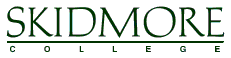 Tom Marcotte
Assistant Chief Technology Officer
Skidmore College
tmarcott@skidmore.edu
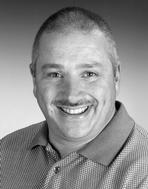 Tom Marcotte is an “accidental technologist” and is the Assistant Chief Technology Officer (and other duties as assigned ) at Skidmore College and has served in many roles at Skidmore.

 He began his IT career in the New York State Senate in the days of IBM mainframes and WordPerfect for DOS, and he wrote the first NYS Senate Internet Guide (for GOPHER –yes, you can ask me what that is!). Tom has also worked in IT for a number of national and international private sector companies, including Fleet Bank, SGS Testcom, and Palio Advertising.

Tom’s “IT claim-to-fame” - he was the first person in the world to come up with a manual fix for one of the world’s first big virus & worm combination viruses, the W95.MTX virus (September, 2000), and his fix was used all over the world.

He received his B.A. in Political Science from SUNY at Albany, an A.A.S. in Marketing from SUNY Adirondack, and a 1-year certificate in Radio Broadcasting from SUNY Adirondack. He is certified in ITIL Foundations v3, and is also a Certified Software Manger and Advanced Software manager. 
Tom is a US Navy veteran, a former volunteer firefighter, factory worker, and disc jockey!